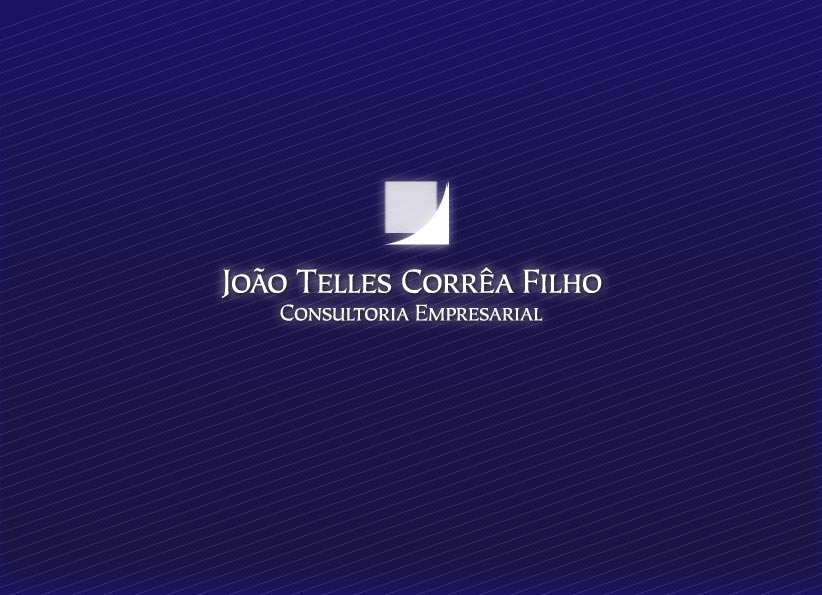 O conceito de gestão de pessoas vem se sofisticando e lançando desafios cada vez mais interessantes àqueles que assumem a responsabilidade por obter resultados de alta qualidade, por meio de equipes multiculturais, intelectualmente diferenciadas e, eventualmente, geograficamente dispersas. 
Escritórios de advocacia mais modernos atuam em ambientes que possuem todas estas características: estão presentes em diversas regiões (através de filiais ou de escritórios parceiros), contam com advogados e funcionários oriundos das mais variadas universidades e extratos sociais e têm clientes dos mais diversos – desde grandes multinacionais até indivíduos com problemas no casamento.
Administrar equipes em condições tão complexas é um grande desafio para qualquer gestor de pessoas e os sócios dos escritórios encaram diariamente esta dificuldade, o que me motivou a resumir em alguns slides experiências bem sucedidas que poderão ser úteis para a solução dos problemas naturalmente presentes no dia a dia dos responsáveis pelas equipes destas organizações.
Espero que esta apresentação seja útil e fico à sua disposição para falar pessoalmente sobre o tema.
João Telles Corrêa Filho
Como está nossa produtividade?
No dia 14 de fevereiro deste ano o jornal “O Estado de São Paulo” publicou uma notícia no caderno de economia dando conta de que a produtividade do brasileiro equivale a 18,4% daquela observada nos Estados Unidos.
Isso significa que precisamos de 5 horas e meia para produzir o mesmo que um norte-americano produz em apenas 1 hora de trabalho !
Quais são as causas de tamanho descompasso?
Como está nossa produtividade?
Problemas sérios e crônicos na formação da mão-de-obra – EDUCAÇÃO.
Baixa utilização de tecnologia.
Equipes mal dimensionadas, mal gerenciadas e desmotivadas.
É sobre a terceira causa que trata esta apresentação.
O quê é uma equipe de alto desempenho?
Um grupo de pessoas trabalhando juntas para atingir um objetivo comum.
O quê é uma equipe de alto desempenho?
Um grupo de pessoas trabalhando juntas para atingir um objetivo comum.
Um grupo de pessoas capazes de atingir resultados extraordinários por terem criado uma base sólida de comunicação e de criação de soluções inovadoras, ou seja,
O quê é uma equipe de alto desempenho?
Um grupo de pessoas trabalhando juntas para atingir um objetivo comum.
Um grupo de pessoas capazes de atingir resultados extraordinários por terem criado uma base sólida de comunicação e de criação de soluções inovadoras, ou seja,
Um grupo de pessoas que se prepararam culturalmente para realizar feitos além das expectativas comuns das organizações.
O quê é uma equipe de alto desempenho?
Um grupo de pessoas trabalhando juntas para atingir um objetivo comum.
Um grupo de pessoas capazes de atingir resultados extraordinários por terem criado uma base sólida de comunicação e de criação de soluções inovadoras, ou seja,
Um grupo de pessoas que se prepararam culturalmente para realizar feitos além das expectativas comuns das organizações.
Isso significa que os escritórios e seus líderes têm o poder de compor equipes que alcancem resultados excepcionais, são altamente dedicadas e sofrem menor stress no trabalho.
Copyright © Diana Keith, M-Level Systems Inc.
Os “dez mandamentos” para montar equipes de alto desempenho
No mundo atual o sucesso é alcançado  muito mais por meio do trabalho em equipe do que pelo desempenho individual – mesmo que excepcional.
Os “dez mandamentos” para montar equipes de alto desempenho
No mundo atual o sucesso é alcançado  muito mais por meio do trabalho em equipe do que pelo desempenho individual – mesmo que excepcional.
Uma equipe é mais do que um grupo de trabalhadores  num mesmo local desempenhando suas tarefas. Equipes verdadeiras são interdependentes – isto significa que elas devem apoiar-se mutuamente para cumprir suas missões
Os “dez mandamentos” para montar equipes de alto desempenho
No mundo atual o sucesso é alcançado  muito mais por meio do trabalho em equipe do que pelo desempenho individual – mesmo que excepcional.
Uma equipe é mais do que um grupo de trabalhadores  num mesmo local desempenhando suas tarefas. Equipes verdadeiras são interdependentes – isto significa que elas devem apoiar-se mutuamente para cumprir suas missões
Então, quais as melhores práticas para montar estas equipes? A seguir são apresentados os “dez mandamentos” recomendados por Kevin Stagl, Eduardo Salas, e C. Shawn Burkedos em seu trabalho acadêmico.
Os “dez mandamentos” para montar equipes de alto desempenho
Definir e criar interdependências
Os “dez mandamentos” para montar equipes de alto desempenho
Definir e criar interdependências
É necessário definir e estruturar os papéis de cada membro da equipe.
Pense em um time de futebol – cada um tem sua posição e a vitória acontece quando todos estão jogando em suas reais posições. No futebol as jogadas ensaiadas são um belo exemplo de interdependência.
Os “dez mandamentos” para montar equipes de alto desempenho
Estabelecer
metas
Os “dez mandamentos” para montar equipes de alto desempenho
Estabelecer
metas
Equipes precisam se concentrar em metas e resultados compartilhados.
O compromisso com estas metas é essencial. Idealmente, as metas da equipe devem permitir que tanto ela como seus membros atinjam os objetivos do grupo e das pessoas que o compõe.
Os “dez mandamentos” para montar equipes de alto desempenho
Definir o
processo decisório
Os “dez mandamentos” para montar equipes de alto desempenho
Definir o
processo decisório
Equipes precisam saber se as decisões serão tomadas pelo líder ou por todos em um processo “democrático”.
Esta definição reduz as possibilidades de conflito quando houver a necessidade de se tomar uma decisão ou de se fazer uma escolha.
Os “dez mandamentos” para montar equipes de alto desempenho
Feedback claro
e constante
Os “dez mandamentos” para montar equipes de alto desempenho
Feedback claro
e constante
Equipes precisam saber como estão se desempenhando de modo a permanecerem motivadas e a corrigirem desvios com agilidade.
Idealmente o feedback deve ser online através de sistemas. Um bom exemplo para os Coordenadores de área é conhecer o tempo médio dispendido na elaboração de uma peça enquanto elabora suas propostas comerciais.
Os “dez mandamentos” para montar equipes de alto desempenho
Manter estável  
a composição da equipe
Os “dez mandamentos” para montar equipes de alto desempenho
Manter estável  
a composição da equipe
Aprender novas atividades demanda um bom tempo para os membros de uma equipe.
Isso é um bom motivo para o líder procurar reduzir ao máximo o turn-over de pessoas.
Os “dez mandamentos” para montar equipes de alto desempenho
Questionar velhos paradigmas
Os “dez mandamentos” para montar equipes de alto desempenho
Se inovar é importante, é crítico que os membros se sintam à vontade para questionar os modelos existentes.
Para inovar as equipes devem estar abertas a criticar construtivamente as práticas atuais sempre que necessário.
Questionar velhos paradigmas
Os “dez mandamentos” para montar equipes de alto desempenho
Identificar e atrair talentos
Os “dez mandamentos” para montar equipes de alto desempenho
Assim como os processo, equipes podem sempre ser melhoradas por meio da atração de novos talentos e experiências.
Os melhores escritórios são aqueles que contam com as melhores pessoas.
Identificar e atrair talentos
Os “dez mandamentos” para montar equipes de alto desempenho
Remunerar o desempenho da equipe
Os “dez mandamentos” para montar equipes de alto desempenho
Muita ênfase no desempenho individual pode criar conflitos.
Uma combinação de recompensas individuais e por equipe traz melhores resultados.
Remunerar o desempenho da equipe
Os “dez mandamentos” para montar equipes de alto desempenho
Criar um ambiente de aprendizado
Os “dez mandamentos” para montar equipes de alto desempenho
Enfatize o crescimento da equipe pelo aprendizado através das vitórias e, principalmente das derrotas.
Equipes de alto desempenho têm cultura de aprendizado contínuo.
Criar um ambiente de aprendizado
Os “dez mandamentos” para montar equipes de alto desempenho
Concentração na missão do grupo
Os “dez mandamentos” para montar equipes de alto desempenho
Equipes focadas em sua missão são mais bem sucedidas.
Pessoas não comprometidas com os objetivos do grupo devem ser substituídas.
Concentração na missão do grupo
O tempo de ser comum passou
A grande mudança que se apresenta para os escritórios de advocacvia é a necessidade de uma grande reestruturação imposta não somente pelo momento econômico mas também pelas novas regulamentações – um exemplo muito vivo é a exigência de processos totalmente digitais no TJ de São Paulo – que exigem cada vez mais eficiência.
Este momento surge então como um grande desafio: como conciliar uma apurada abordagem jurídica, que é a razão de ser dos escritórios, com efeciência e rentabilidade?
A resposta está nas pessoas, em seu talento e na satisfação que sentem ao realizar um bom trabalho. Para que isso seja possível é primordial que as equipes sejam criadas com foco na excelência do desempenho.
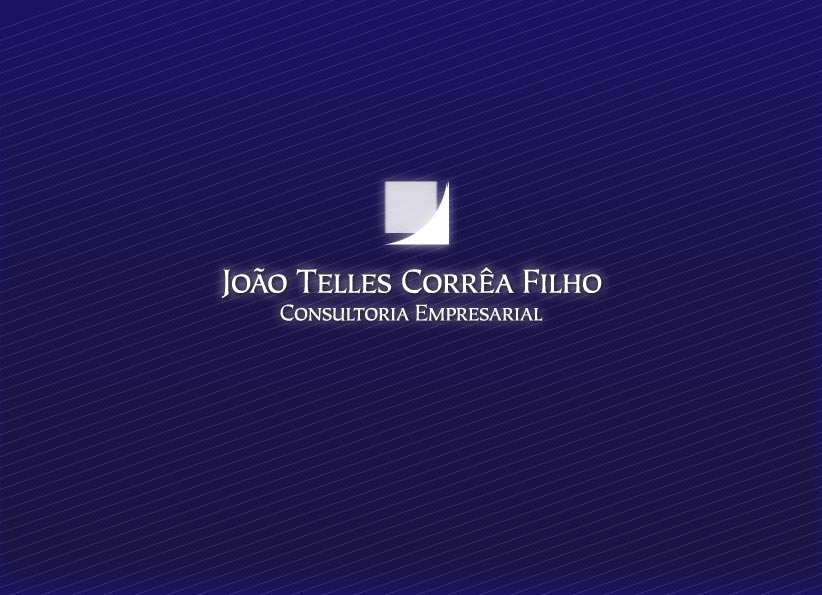 www.tellescorrea.com.br